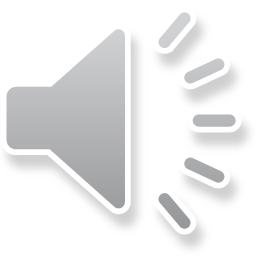 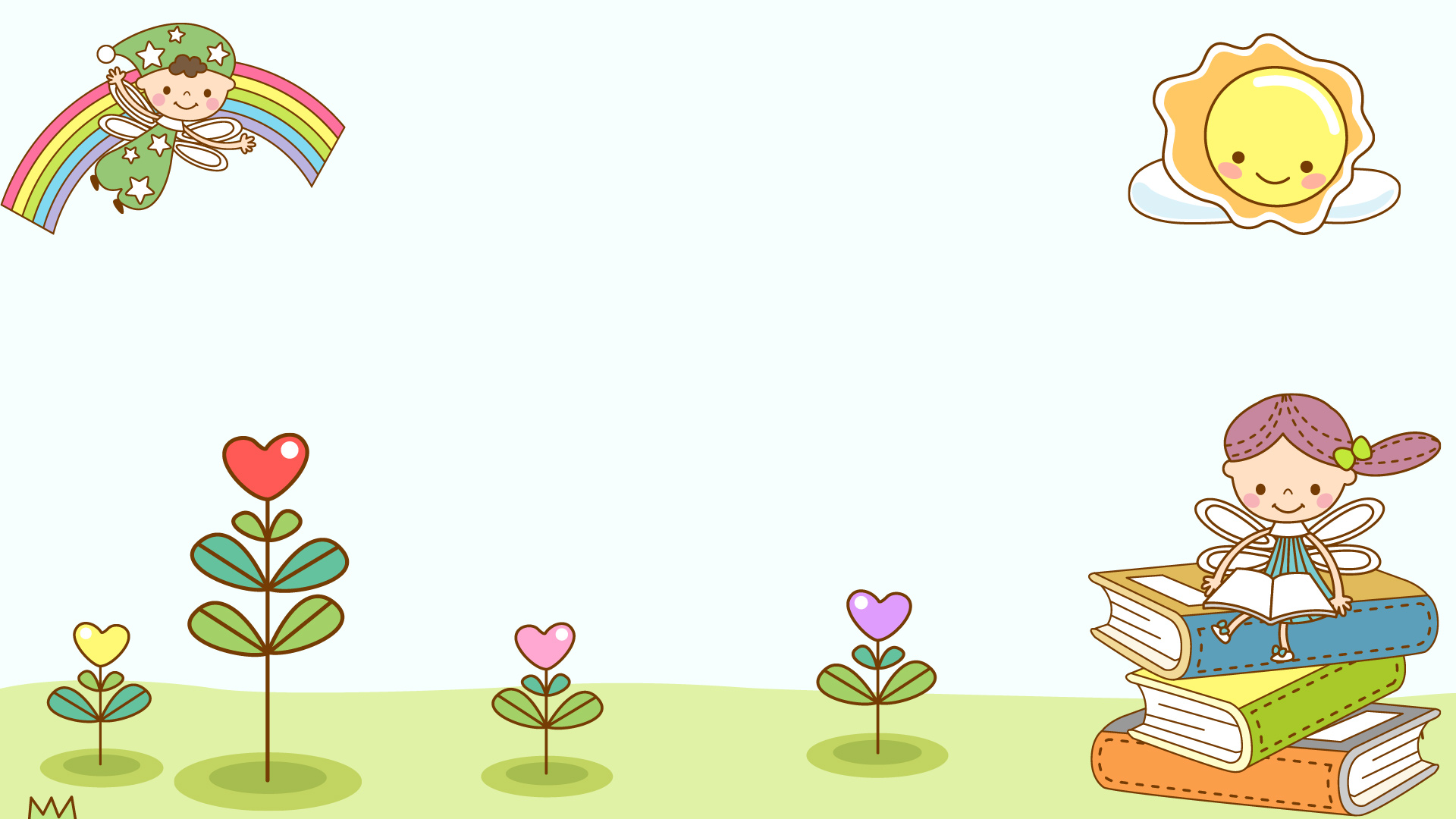 Bài 13: An toàn trên đường
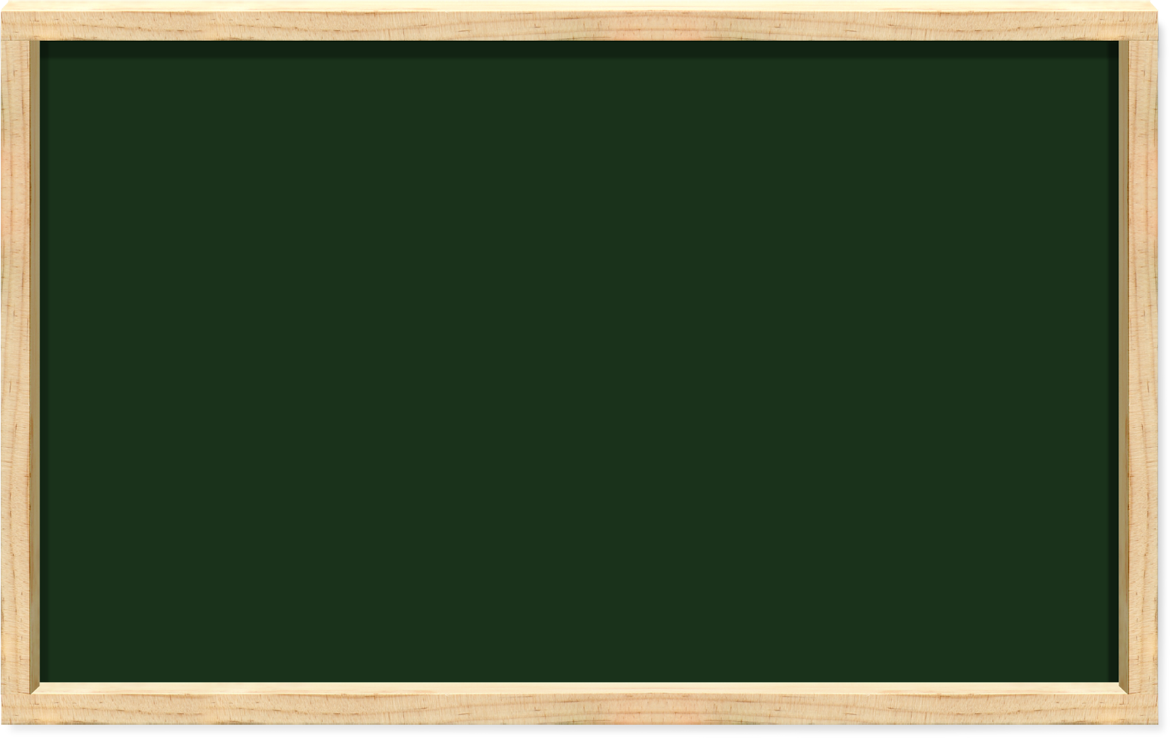 Tiết 2
加入标题
加入标题
加入标题
加入标题
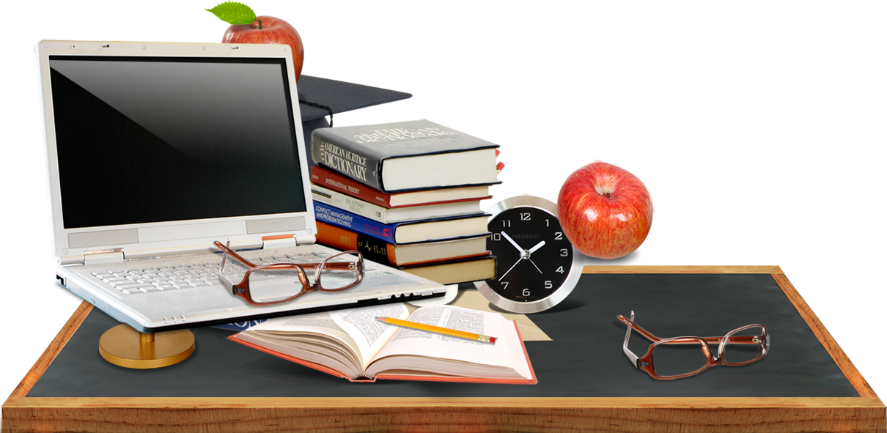 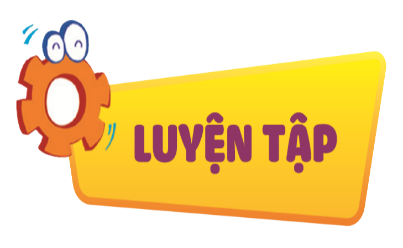 Đóng vai và thực hành tham gia giao thông an toàn ở đoạn đường có và không có đèn tín hiệu giao thông
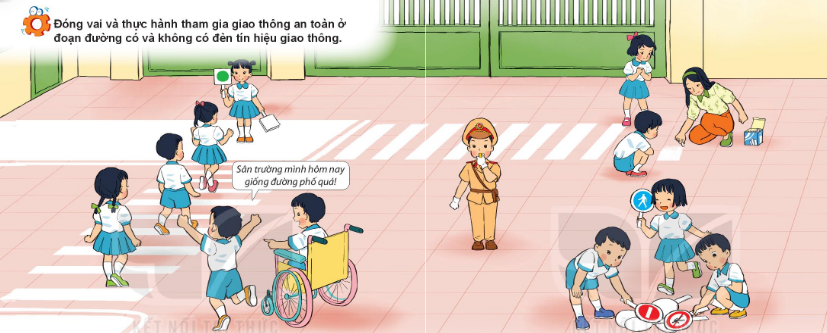 加入标题
加入标题
加入标题
加入标题
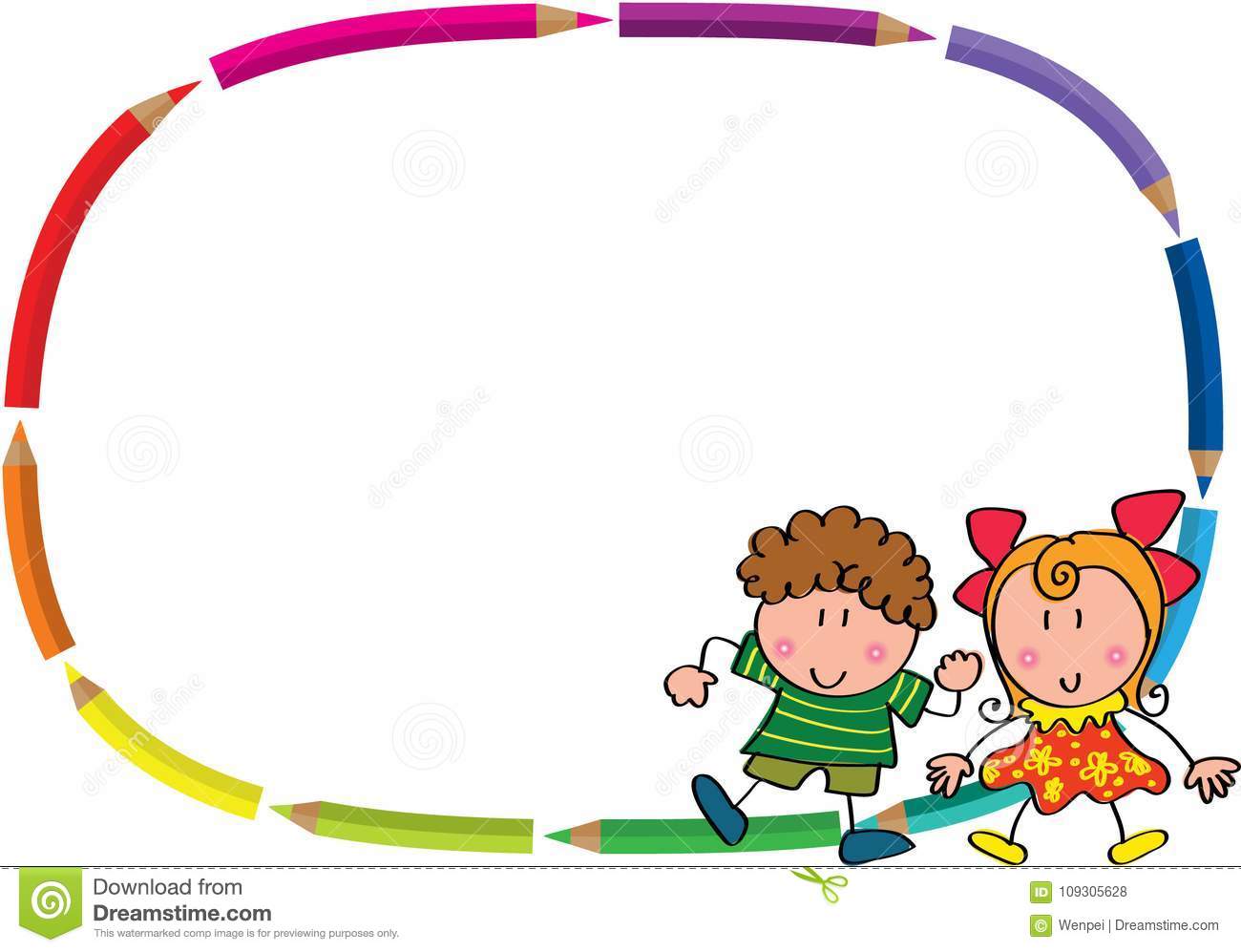 Tiết 2
Nghỉ giải lao
加入标题
加入标题
加入标题
加入标题
Tiết 2
加入标题
加入标题
加入标题
加入标题
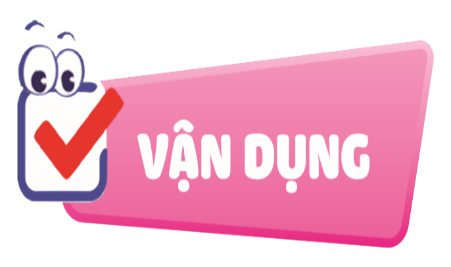 Trong các tình huống sau, ai đúng, ai sai ? Vì sao?
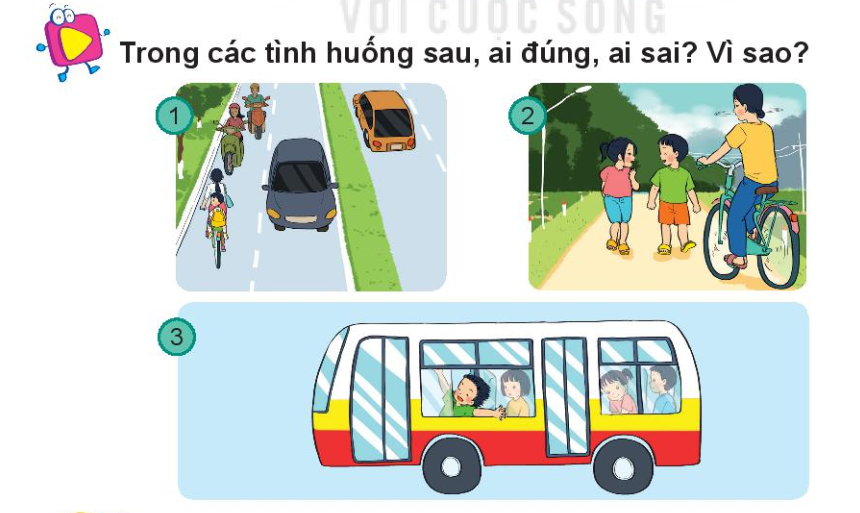 Xe đạp sai vì đi ngược chiều
加入标题
加入标题
加入标题
加入标题
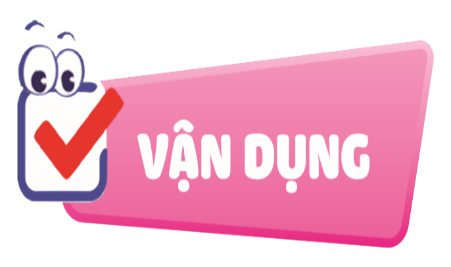 Trong các tình huống sau, ai đúng, ai sai ? Vì sao?
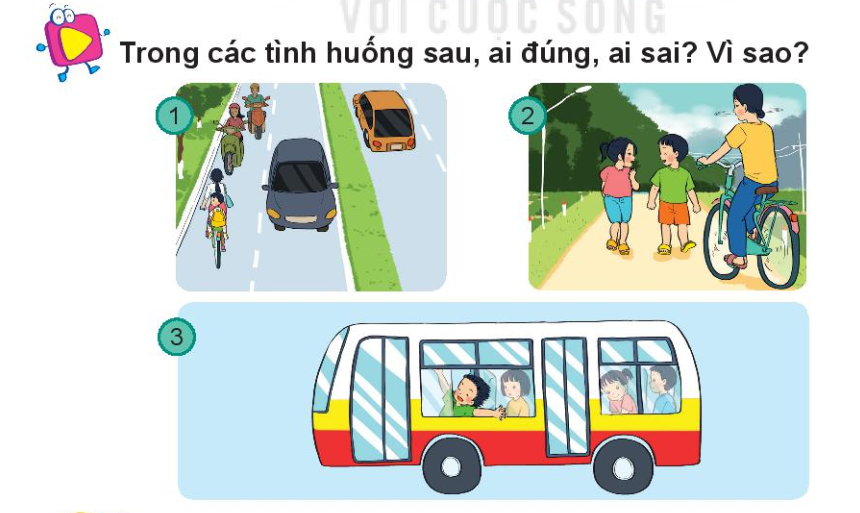 2 bạn nhỏ sai vì đi giữa lòng đường
加入标题
加入标题
加入标题
加入标题
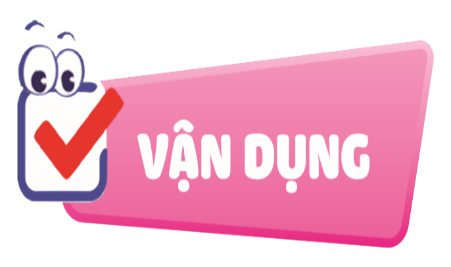 Trong các tình huống sau, ai đúng, ai sai ? Vì sao?
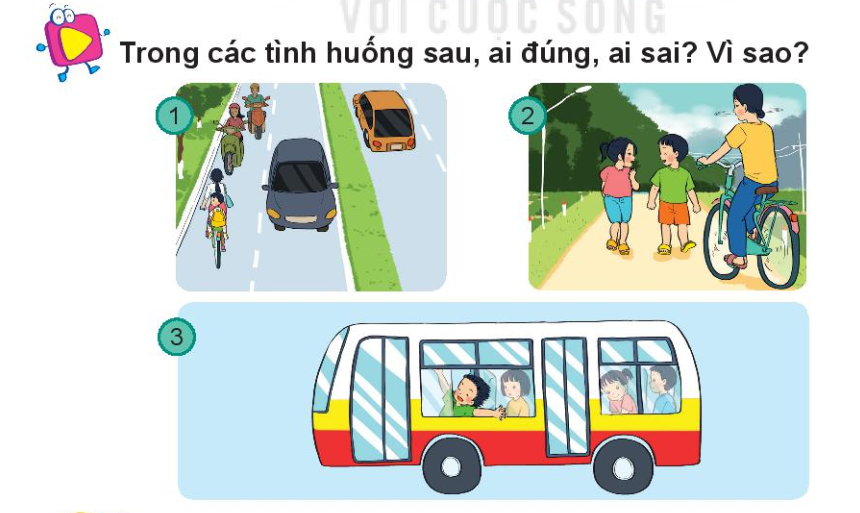 Bạn nhỏ sai vì đùa nghịch khi xe đang chạy
加入标题
加入标题
加入标题
加入标题
Kết Luận
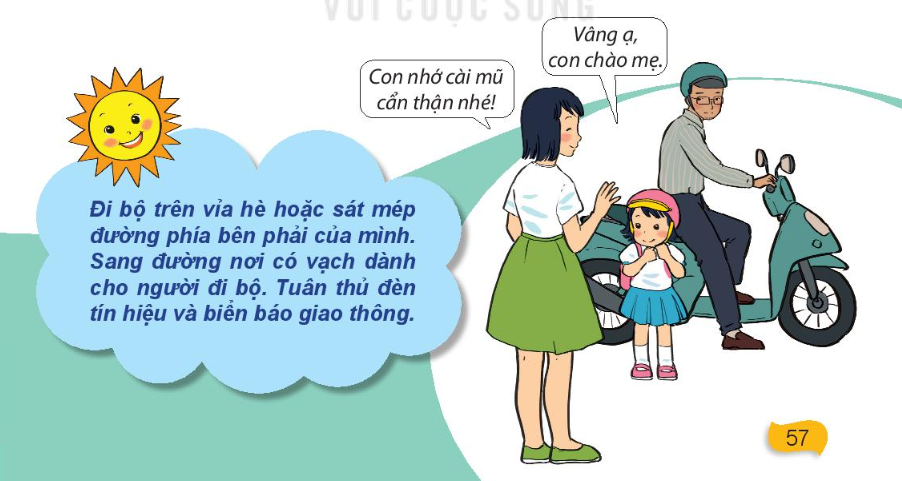 加入标题
加入标题
加入标题
加入标题